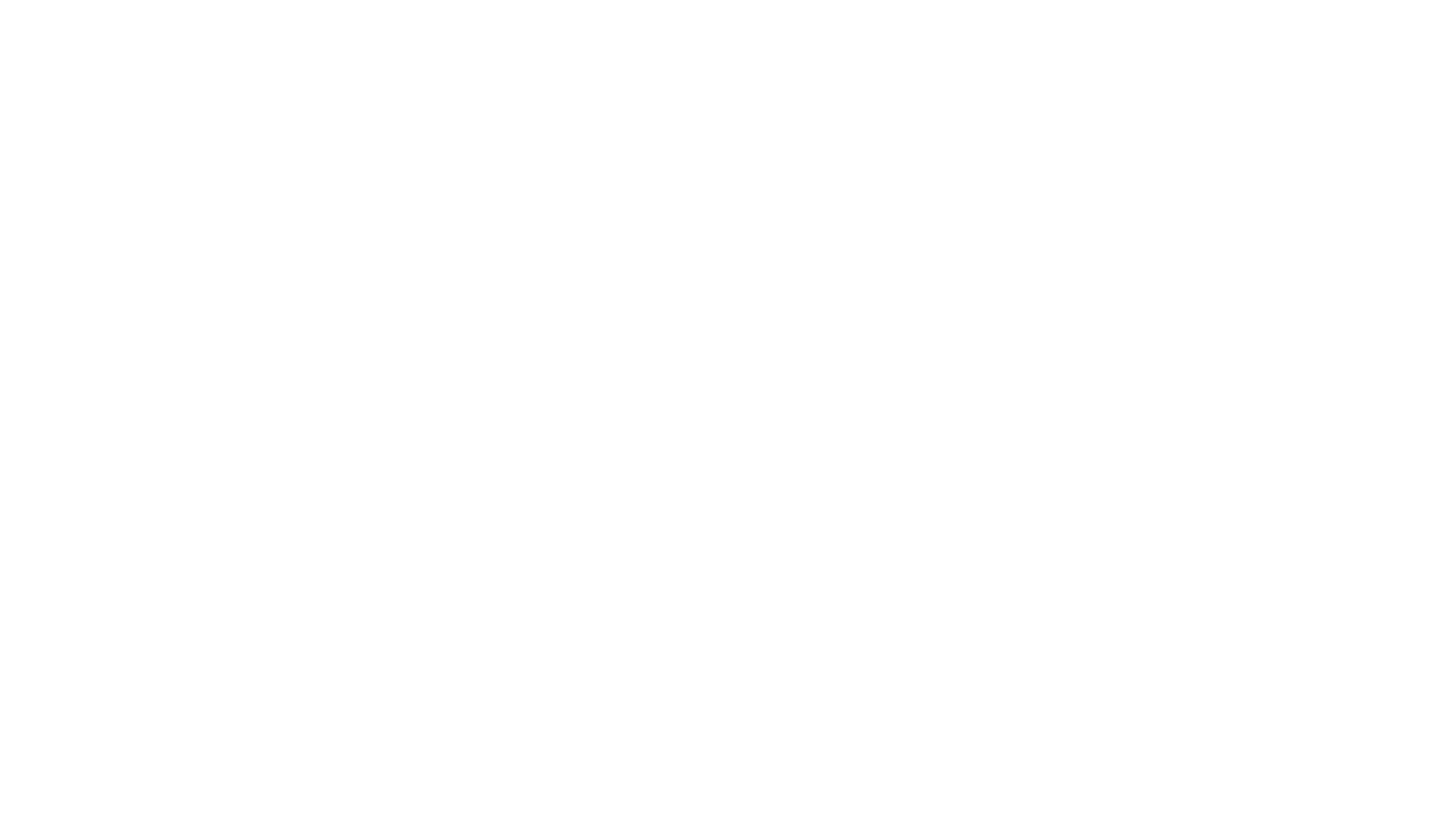 Strand 3
2.7 -  Conduct market research in order to investigate an entrepreneurial opportunity and analyse, interpret and communicate the research findings using relevant terminology and representations
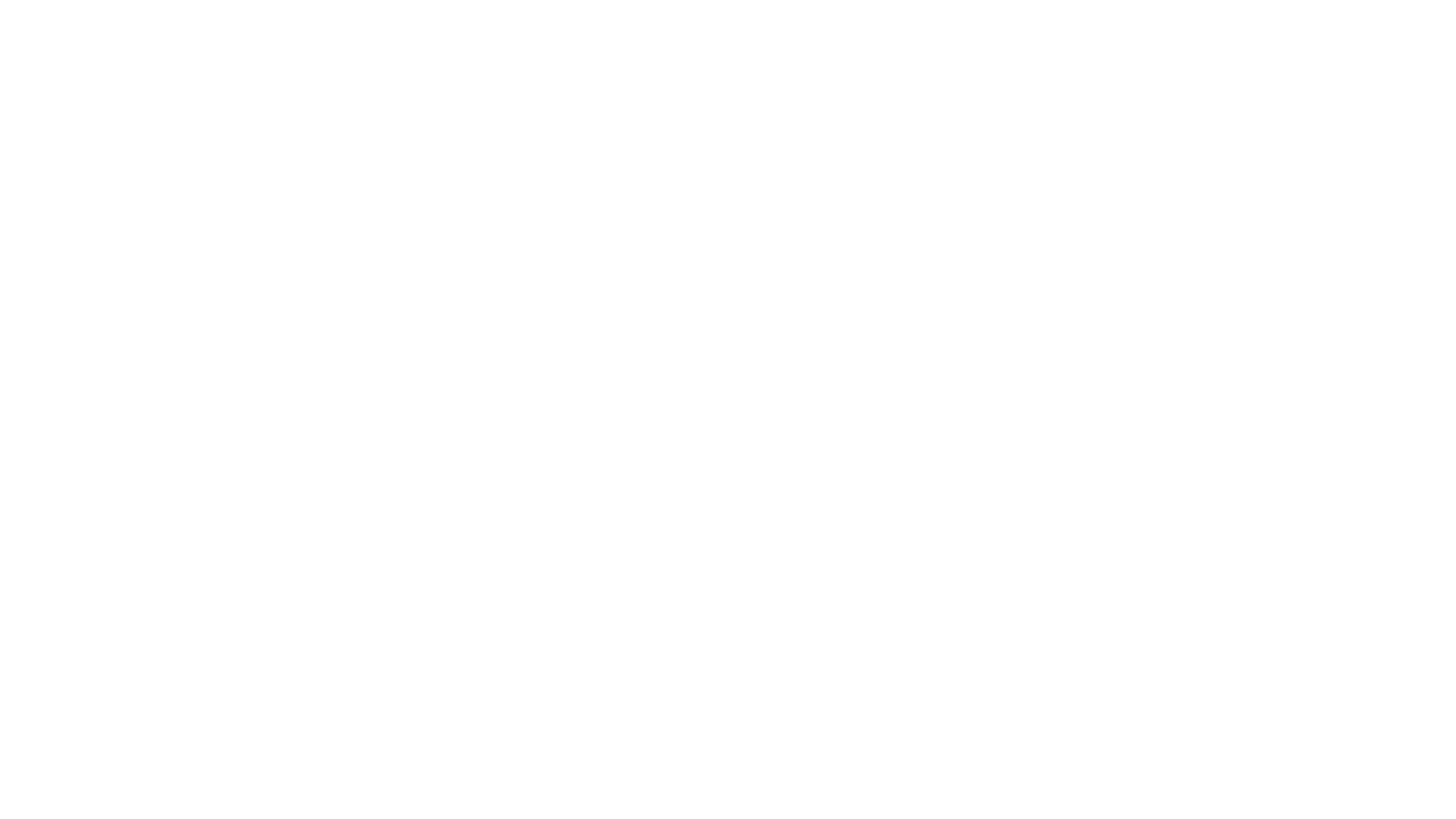 By the end of this section, you should be able to do the following
Define the term market research
Explain the benefits of Market research
Describe the difference between field and desk research
Identify the advantages and disadvantage of field and desk research
Learning Intentions
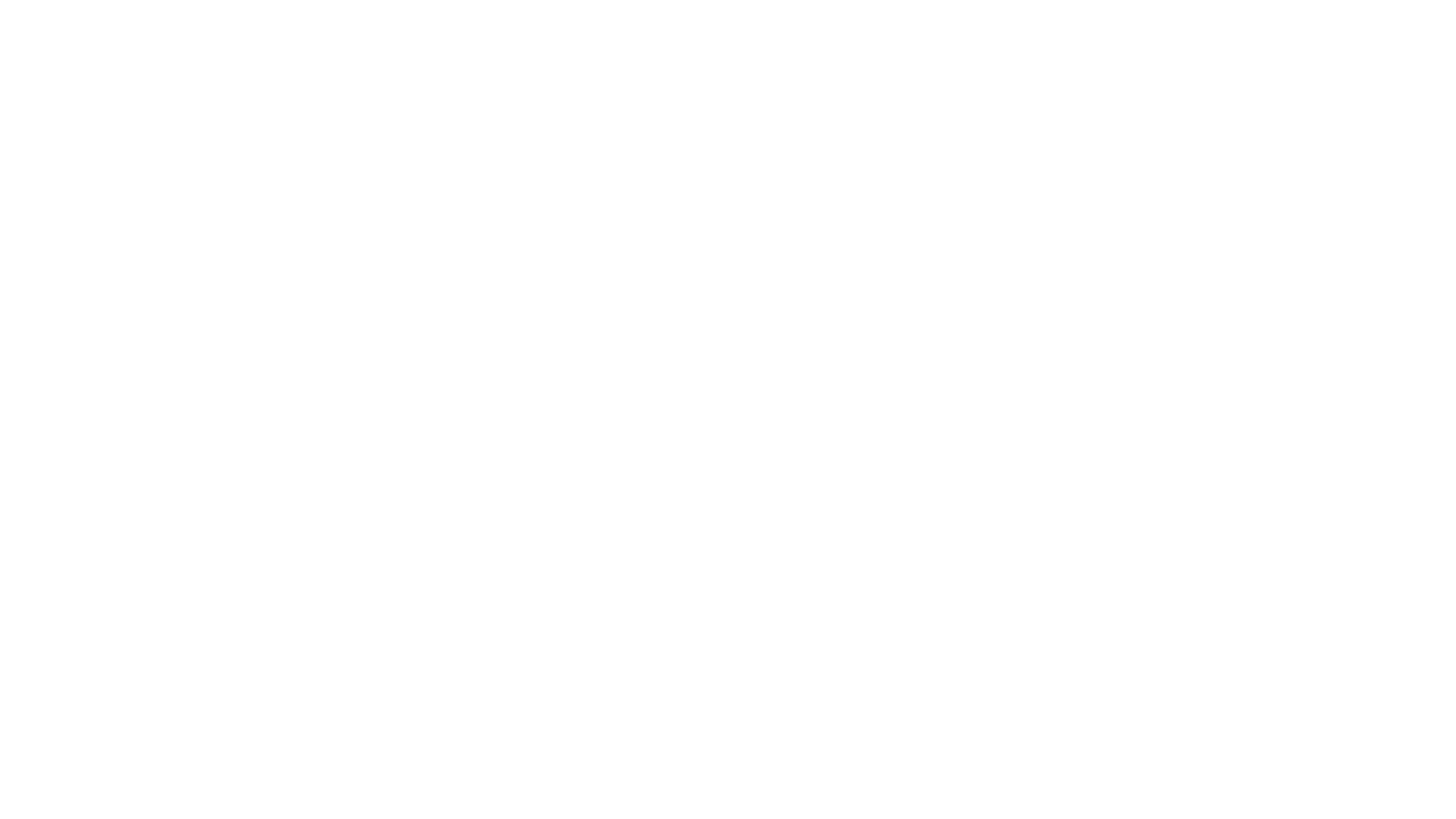 KEY TERMS
Market Research 		Def This is the gathering, recording and analysis of information about a 			consumers opinion of a product or service. This will help the company 			make good decision and meet the needs of the consumer

Field Research		 Def This research is also known as primary research. This is because you 			get the information yourself. It involves the business going into the 				marketplace and gather information from people. This information is 			gathered by using questionnaires, focused groups, surveys an observation
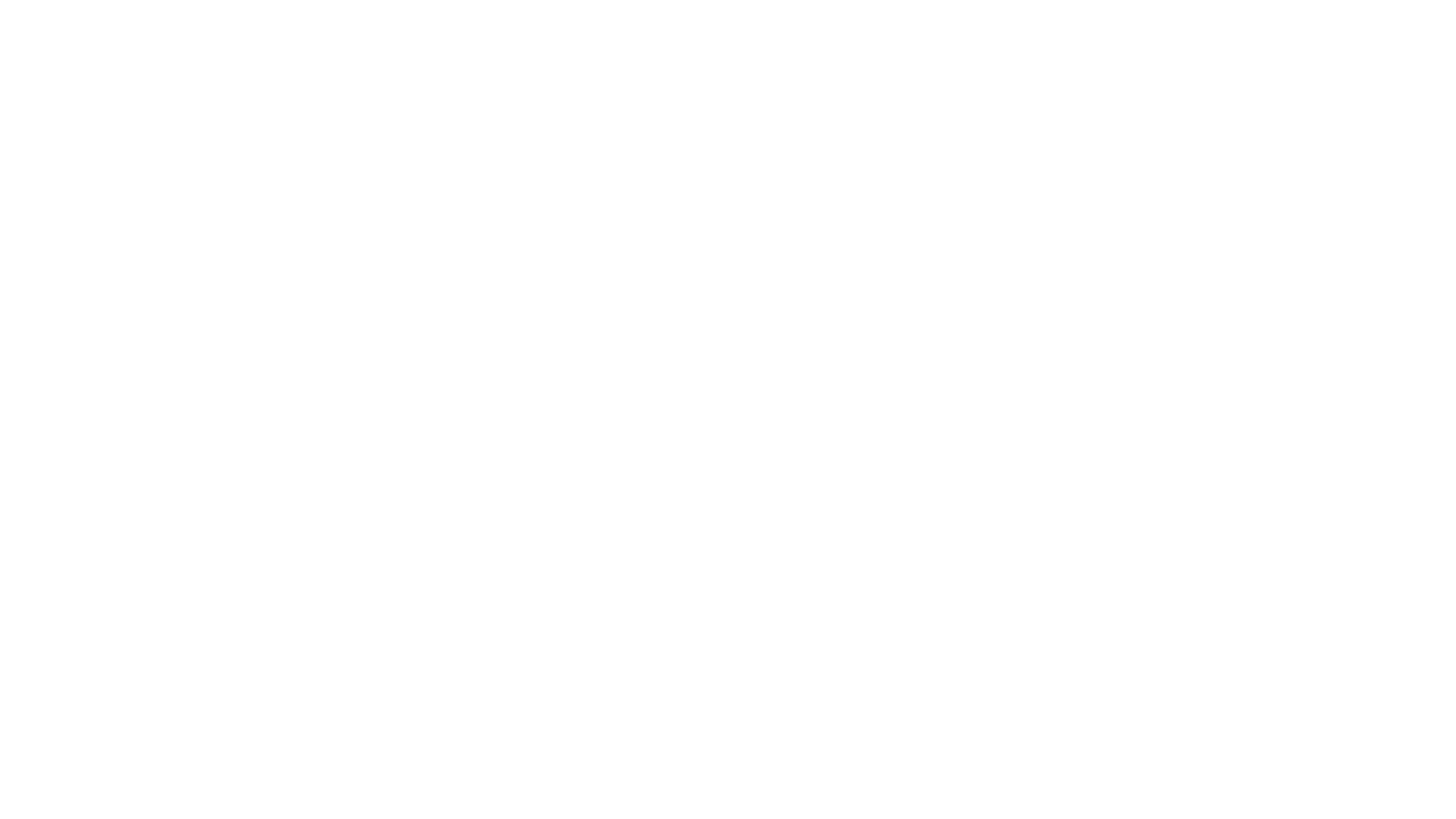 KEY TERMS
Desk Research		 Def This research is also known as secondary research. This is because the 			information is already gathered by someone else or another source. It 			involves the business looking at sales reports, newspapers articles, the 			internet and the Central Statistics office to gather their information.
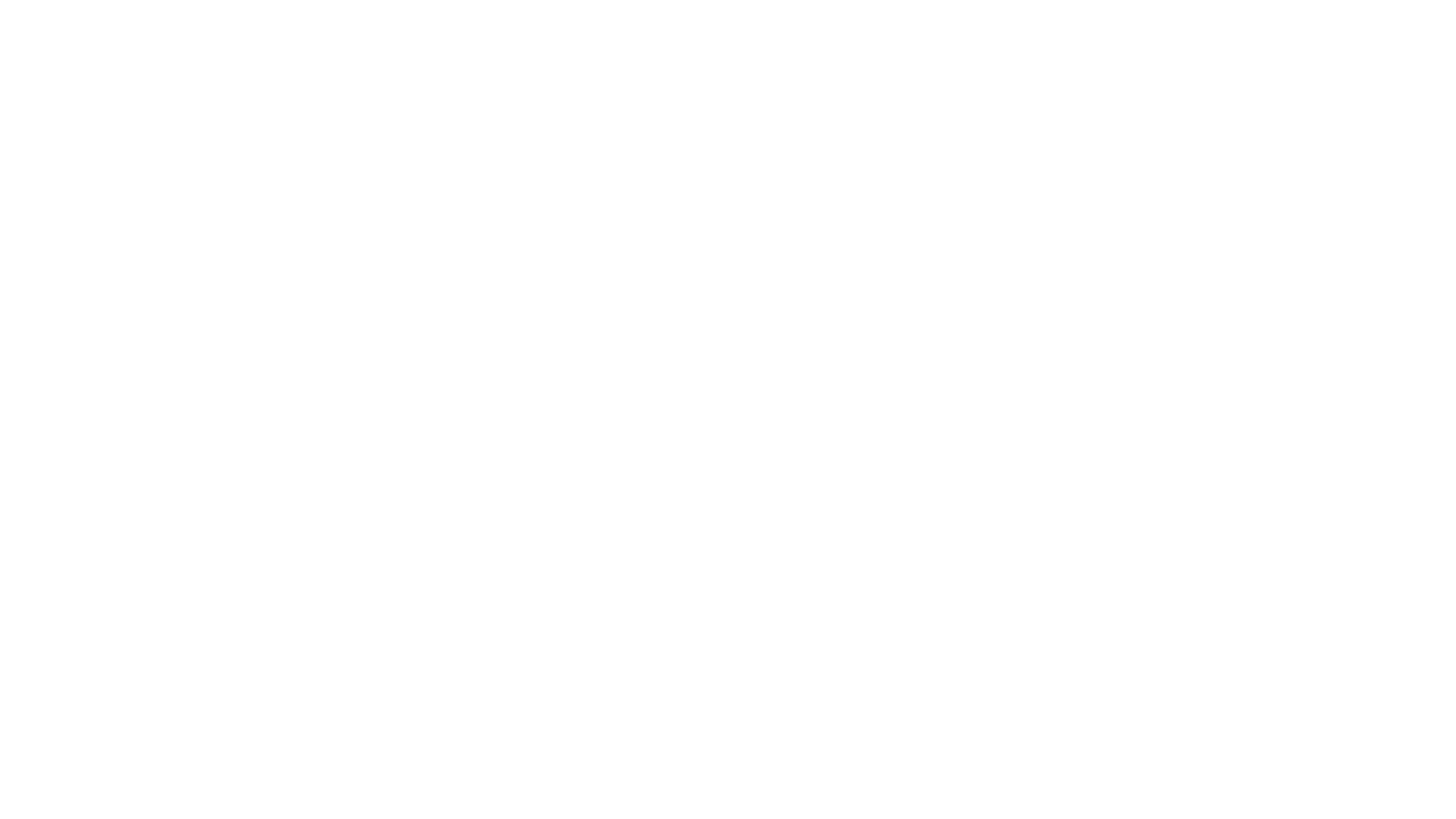 WHY CONDUCT MARKET RESEARCH
Market Research 		Def This is the gathering, recording and analysis of information about a 			consumers opinion of a product or service. This will help the company 			make good decision and meet the needs of the consumer

Market research helps the business to identify the needs and wants of the consumer, to product a
product or service to meet these and wants and to keep ahead of the competition
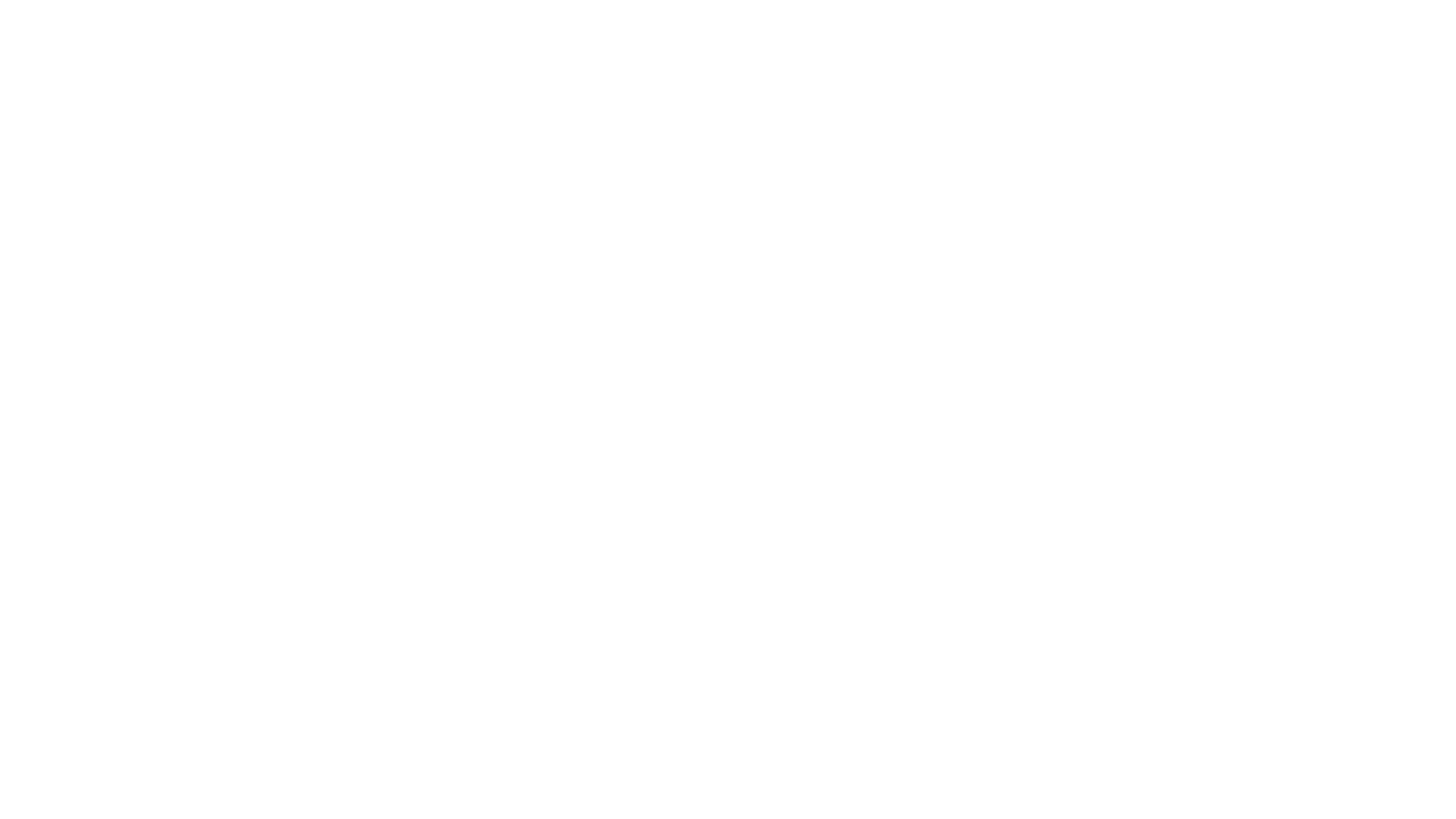 WHY CONDUCT MARKET RESEARCH
Benefits of conducting market research

The company will get the following when then are involve in market research
information about the customers’ needs and wants
If the product or service will sell – is there a market/demand for it
What does the consumer think of the product – are there any change to be made to it
Information about competition – what price do they charge
The price the consumer is willing to pay
What is the levels of sales going to be – an estimate
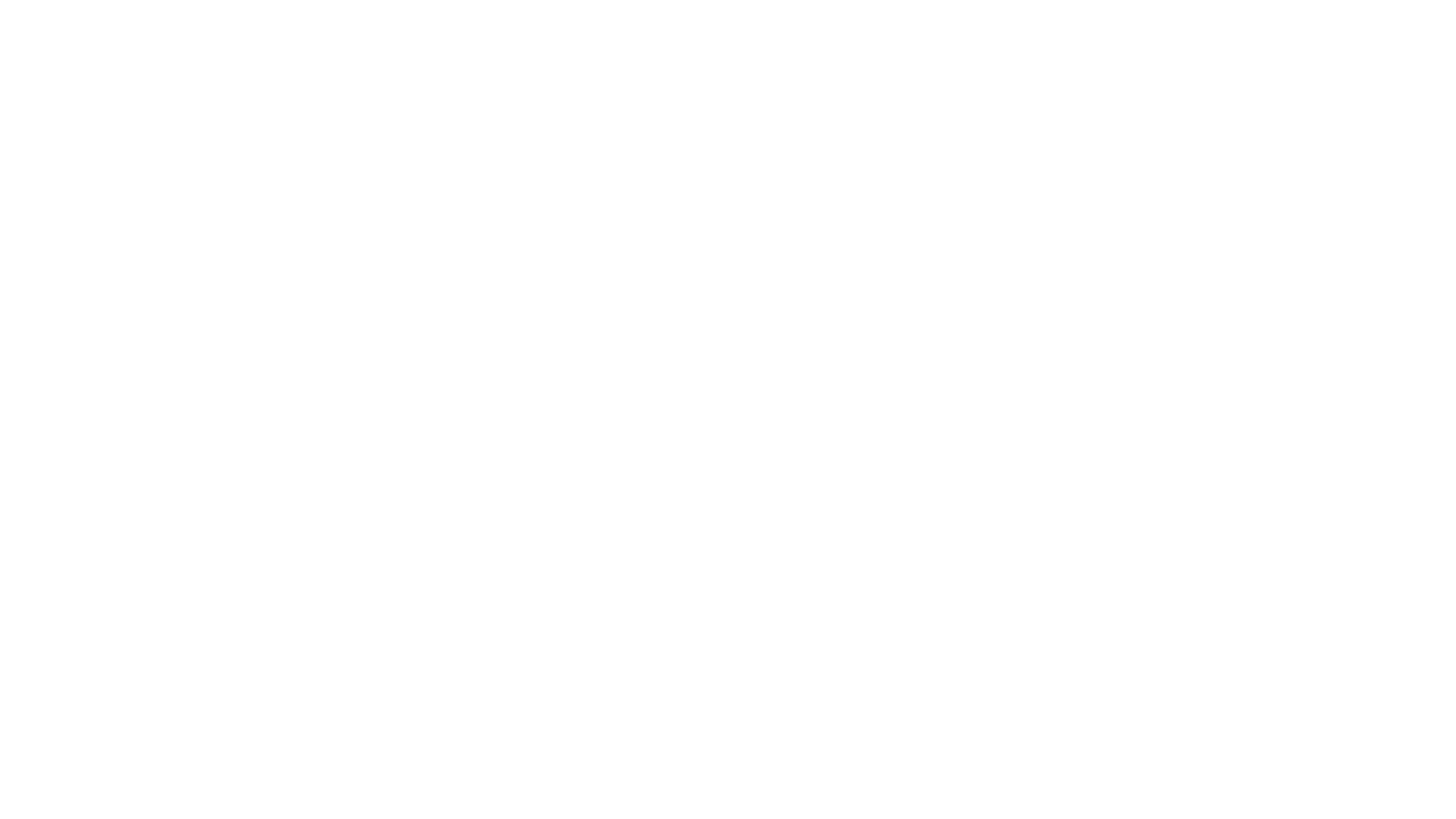 TYPES OF MARKET RESEARCH
There are two main type of market research that business conduct. These are

Field Research – also known as primary research
Desk Research – also known as secondary research
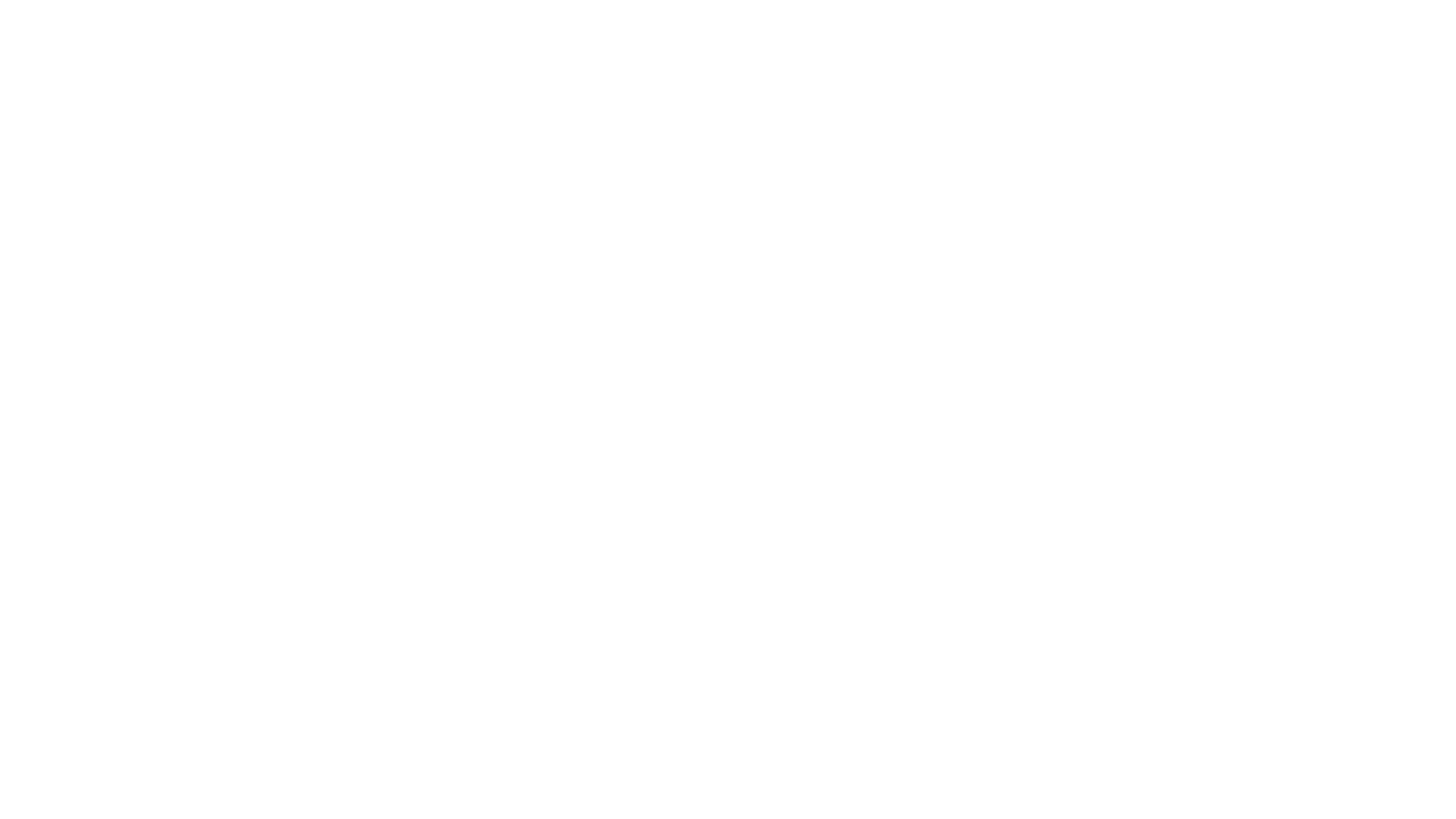 TYPES OF MARKET RESEARCH (Primary)
Field Research

This research is also known as primary research. This is because you get the information yourself. It involves the business going into the marketplace and gather information from people. 
This information is gathered by using 
questionnaires,
focused groups
surveys an observation
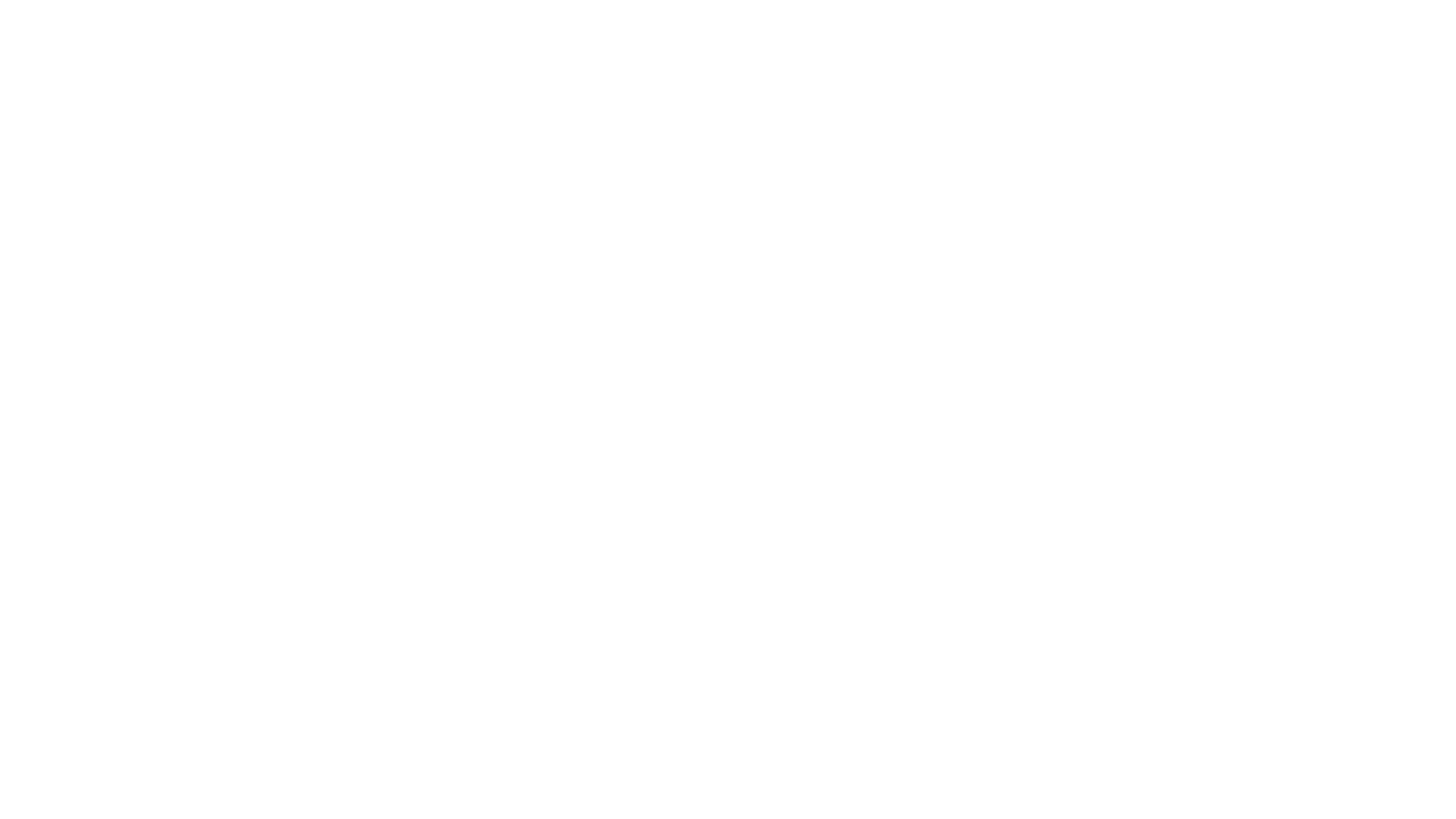 TYPES OF MARKET RESEARCH (Primary)
Surveys
This involves asking consumers question about the business product/services. There are 3 types of questions they ask

Closed question – yes/no answer
Multiple Choice – Options to choose from
Open ended – the consumer gives their opinion

The filled in surveys are then analysed (the answers are looked at) and this helps the business to make informed decision.
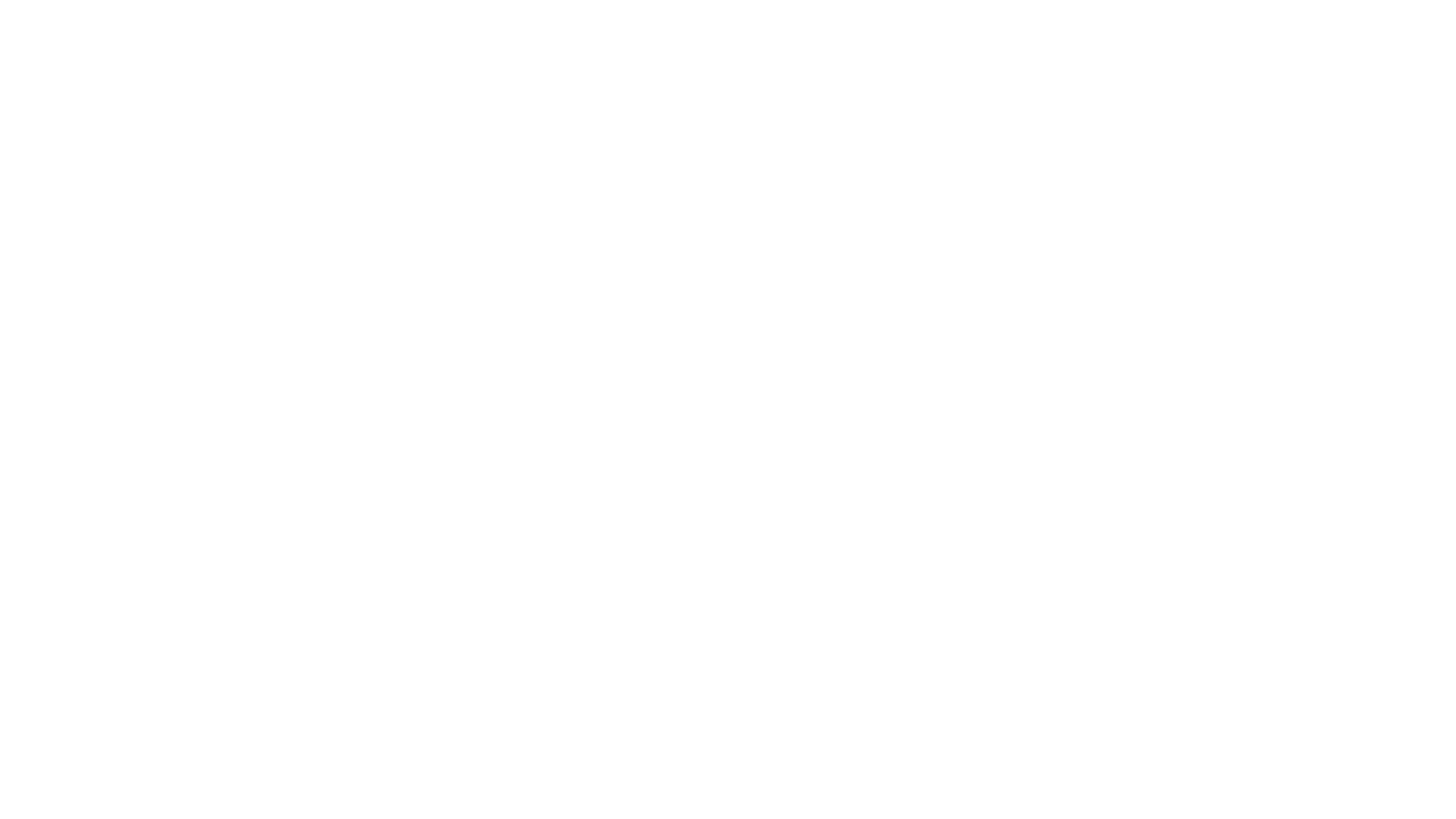 TYPES OF MARKET RESEARCH (Primary)
Questionnaire

This is a list of different questions that the consumer is asked and their response is recorded. 
As it is impossible to survey all the consumers in the market a sample of the market (small 5%) are asked the question. 
There are different methods of getting information using questionnaire. 
These included the following
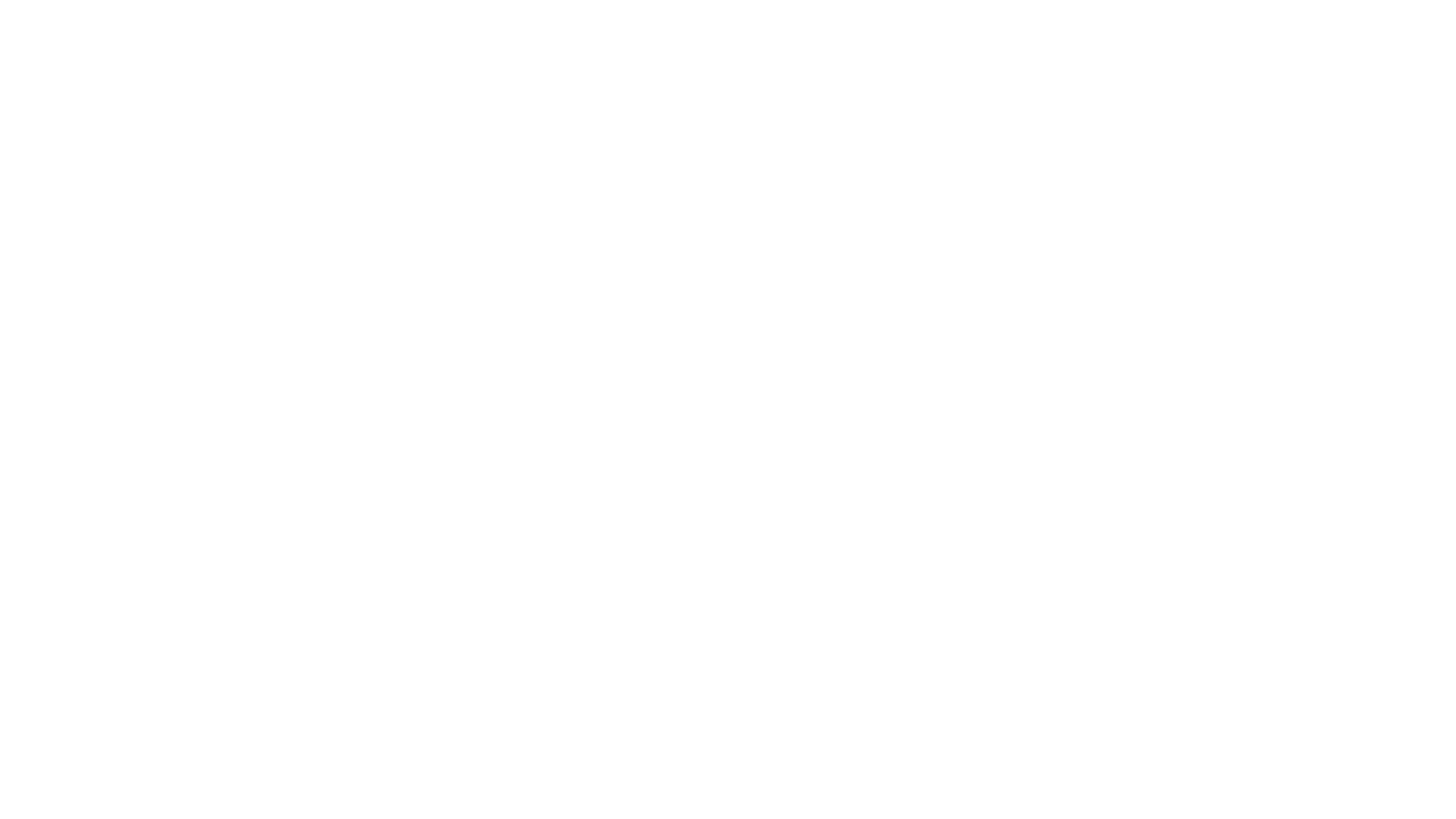 TYPES OF MARKET RESEARCH (Primary)
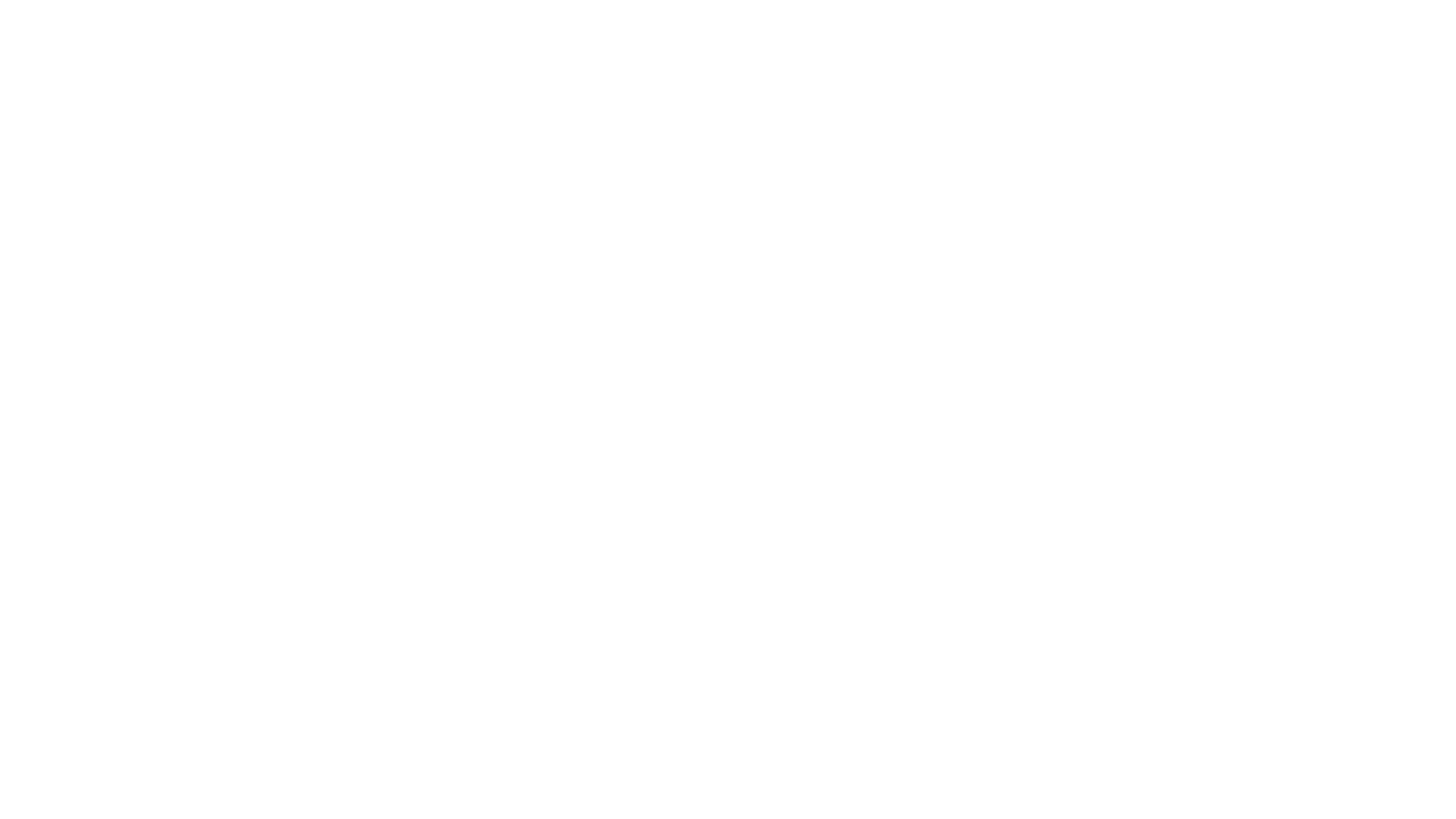 TYPES OF MARKET RESEARCH (Primary)
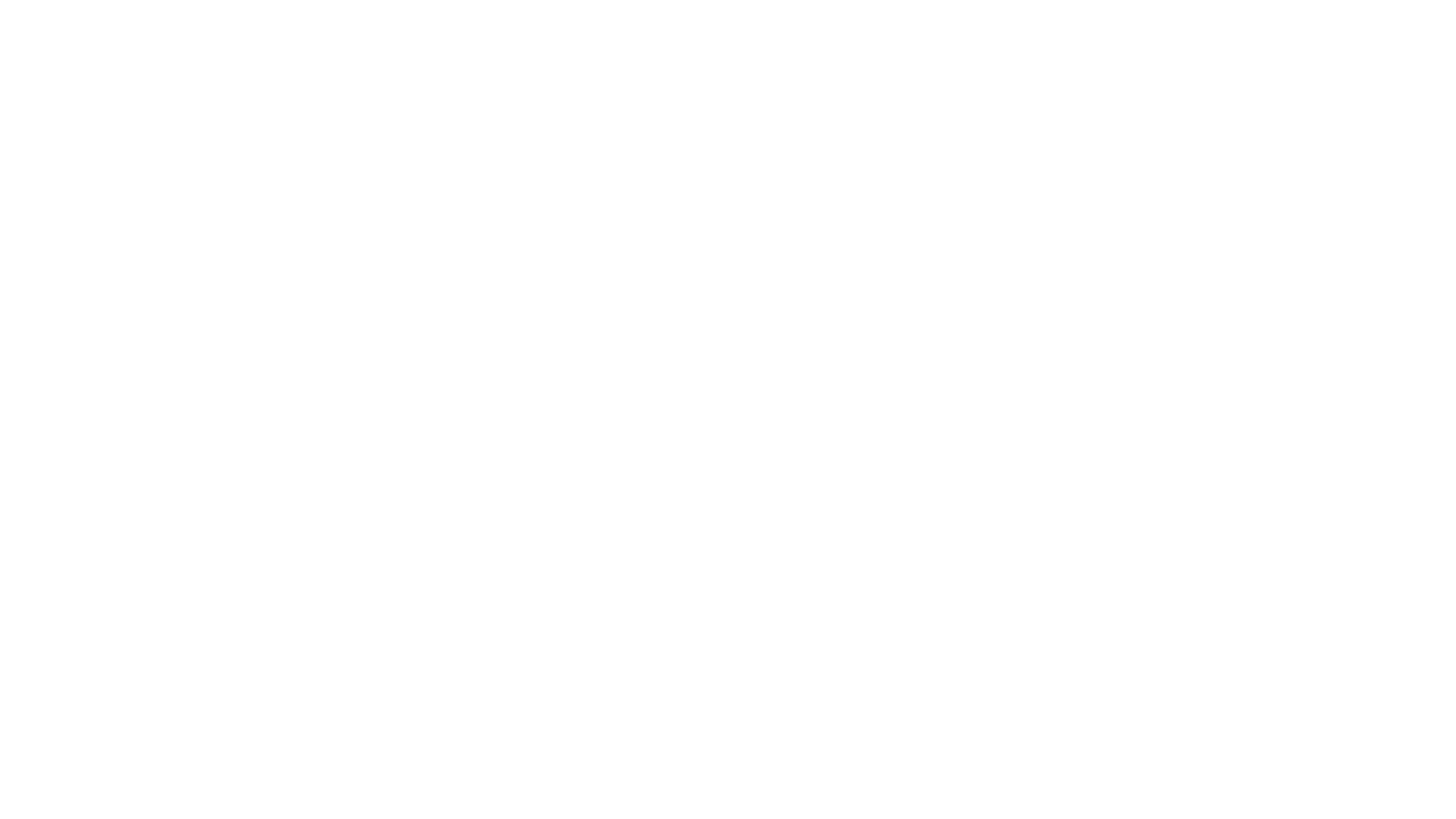 TYPES OF MARKET RESEARCH (Primary)
Focus Group

This is when a group of consumers are invite to discuss a companies particular product or service

Advantages	Its an effective way to gather reaction and customer opinions

Disadvantages	Some member may dominate the responses. This might influence other group 
		members
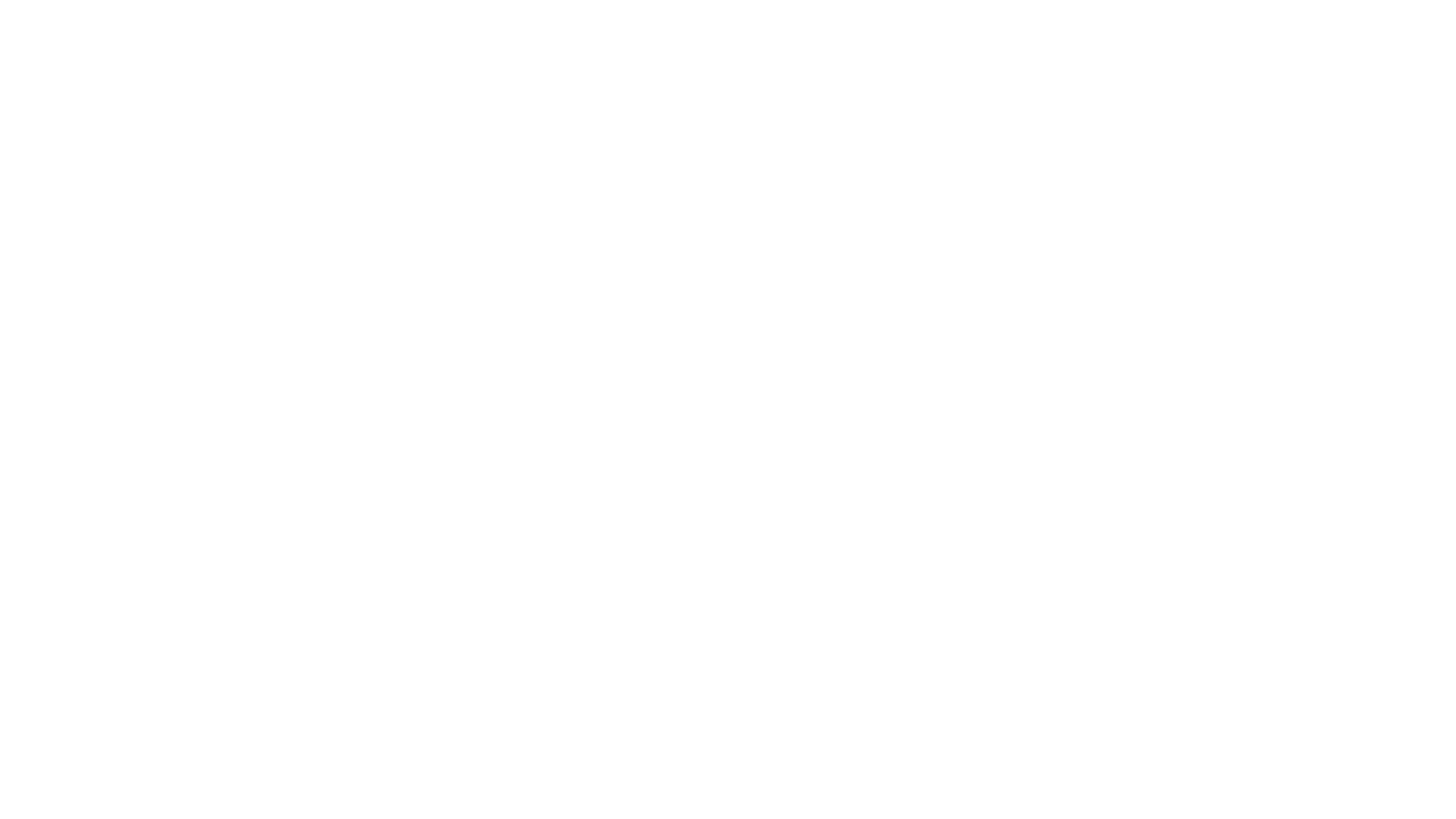 TYPES OF MARKET RESEARCH (Primary)
Observations

This is when the company watches and observes that consumer action and behaviour. They might look for

What customer are buying in a store
How long it takes to select a product
What in display is like in the store
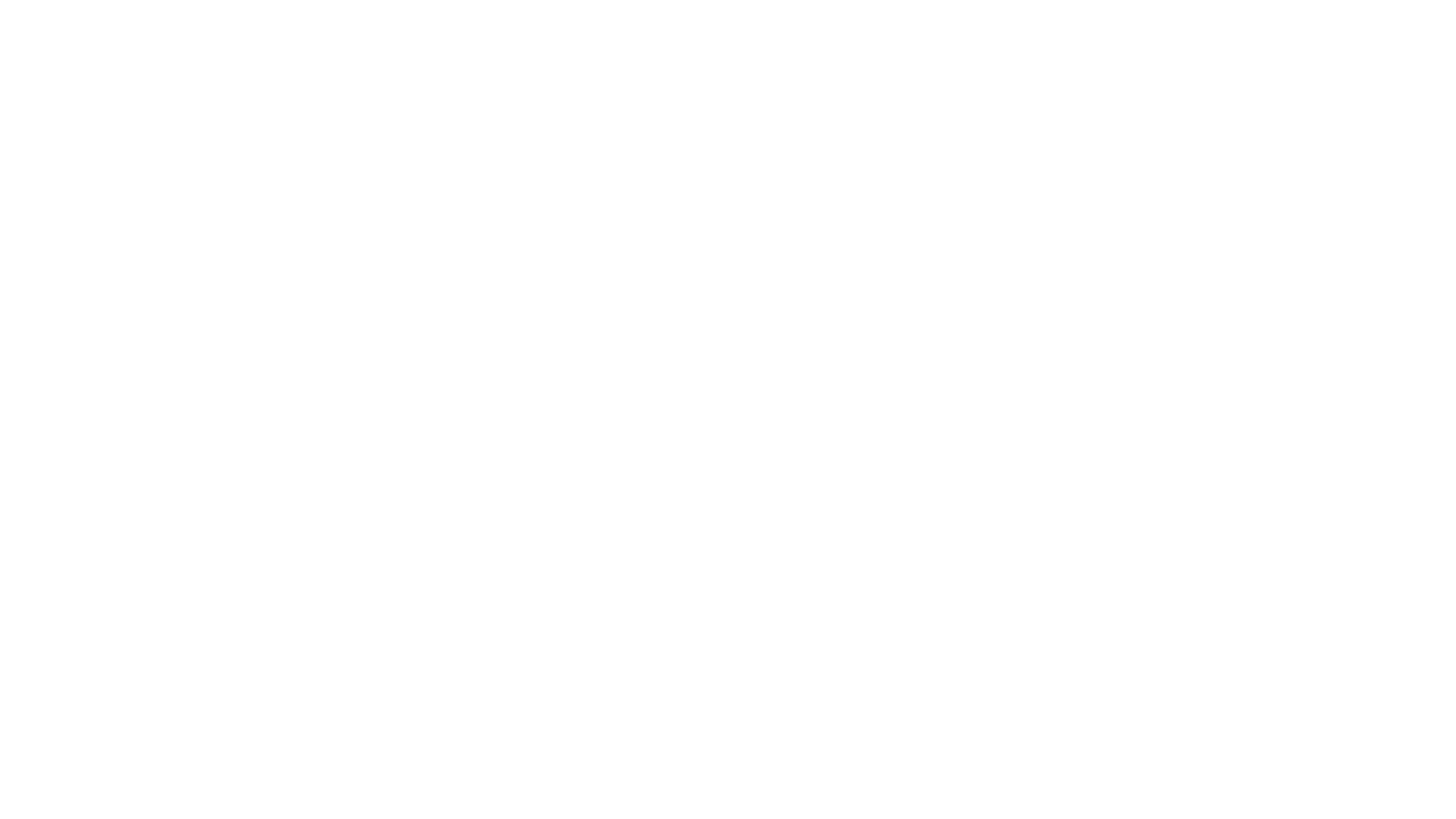 TYPES OF MARKET RESEARCH (Primary)
Observations
Advantages	Large number of people can be observed. It is also cheap

Disadvantages	It is time consuming – does let you know why consumer buy a particular product

When the information is gathered it needs to be analysed. This is done by using charts, bar charts and percentages.
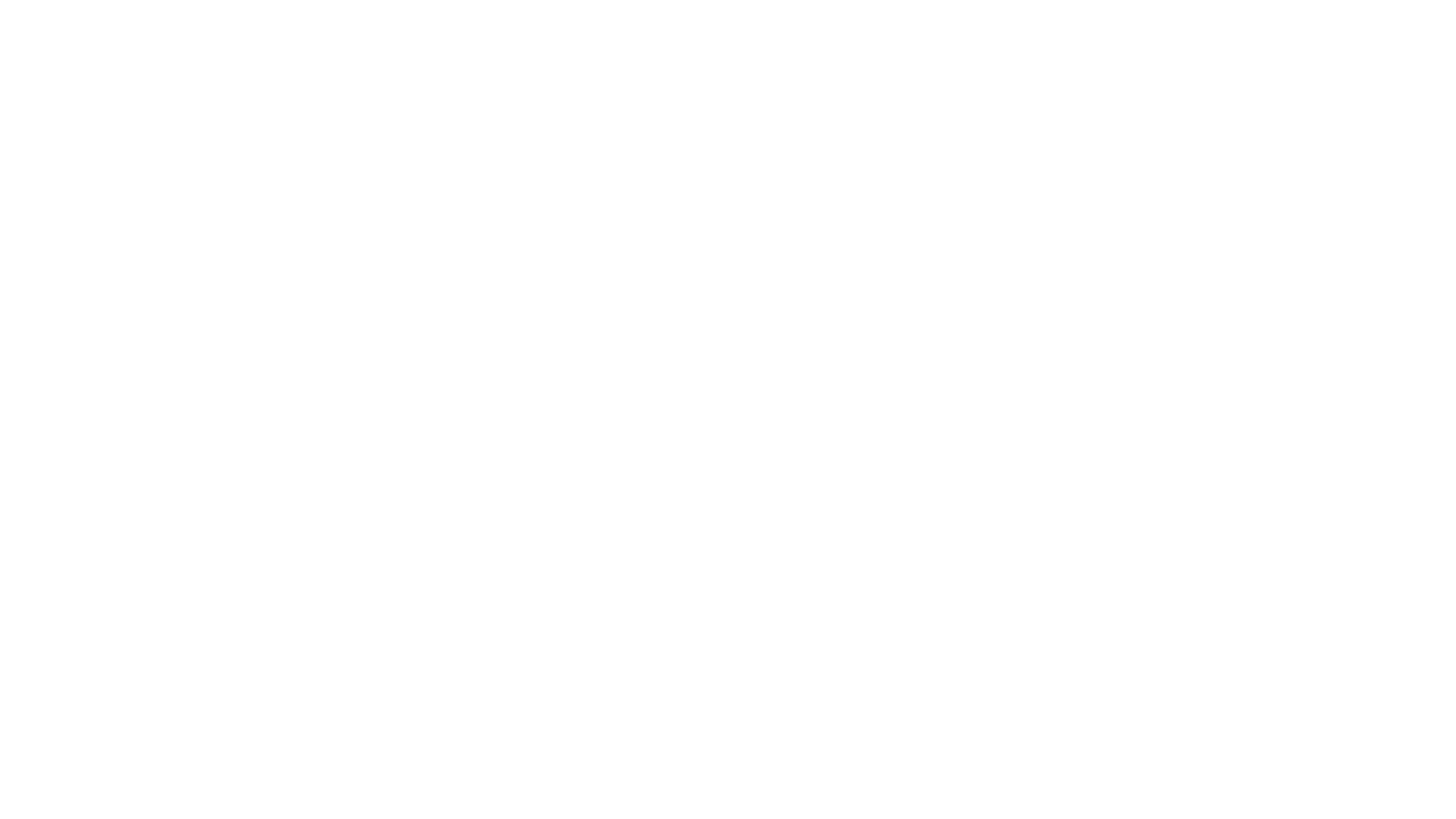 TYPES OF MARKET RESEARCH (Primary)
Field Research has the following Advantages and Disadvantages
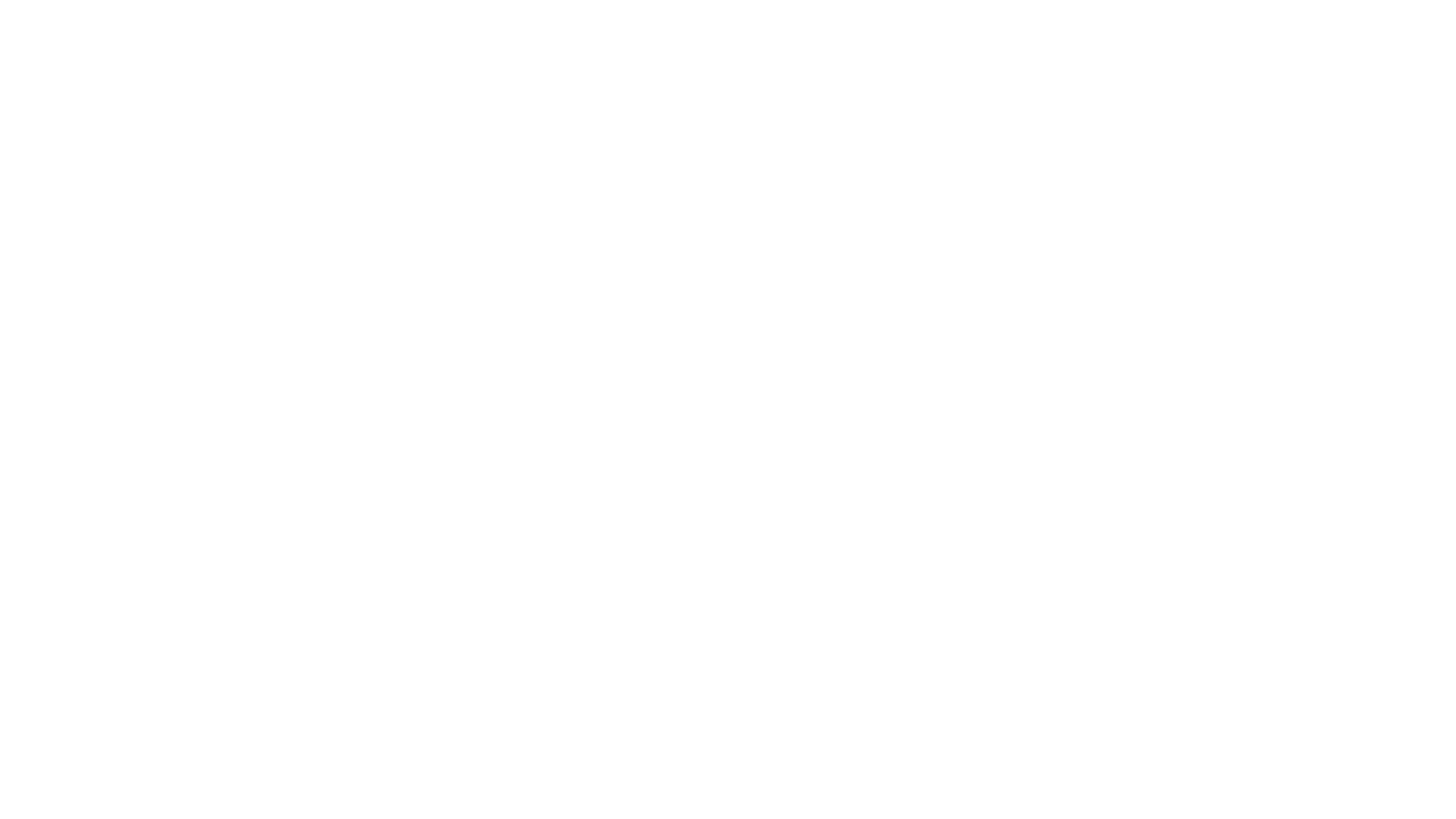 TYPES OF MARKET RESEARCH (Secondary)
Desk Research

This research is also known as secondary research. 
This is because the information is already gathered by someone else or another source. 
It involves the business looking at sales reports, newspapers articles, the internet and the Central Statistics office to gather their information.
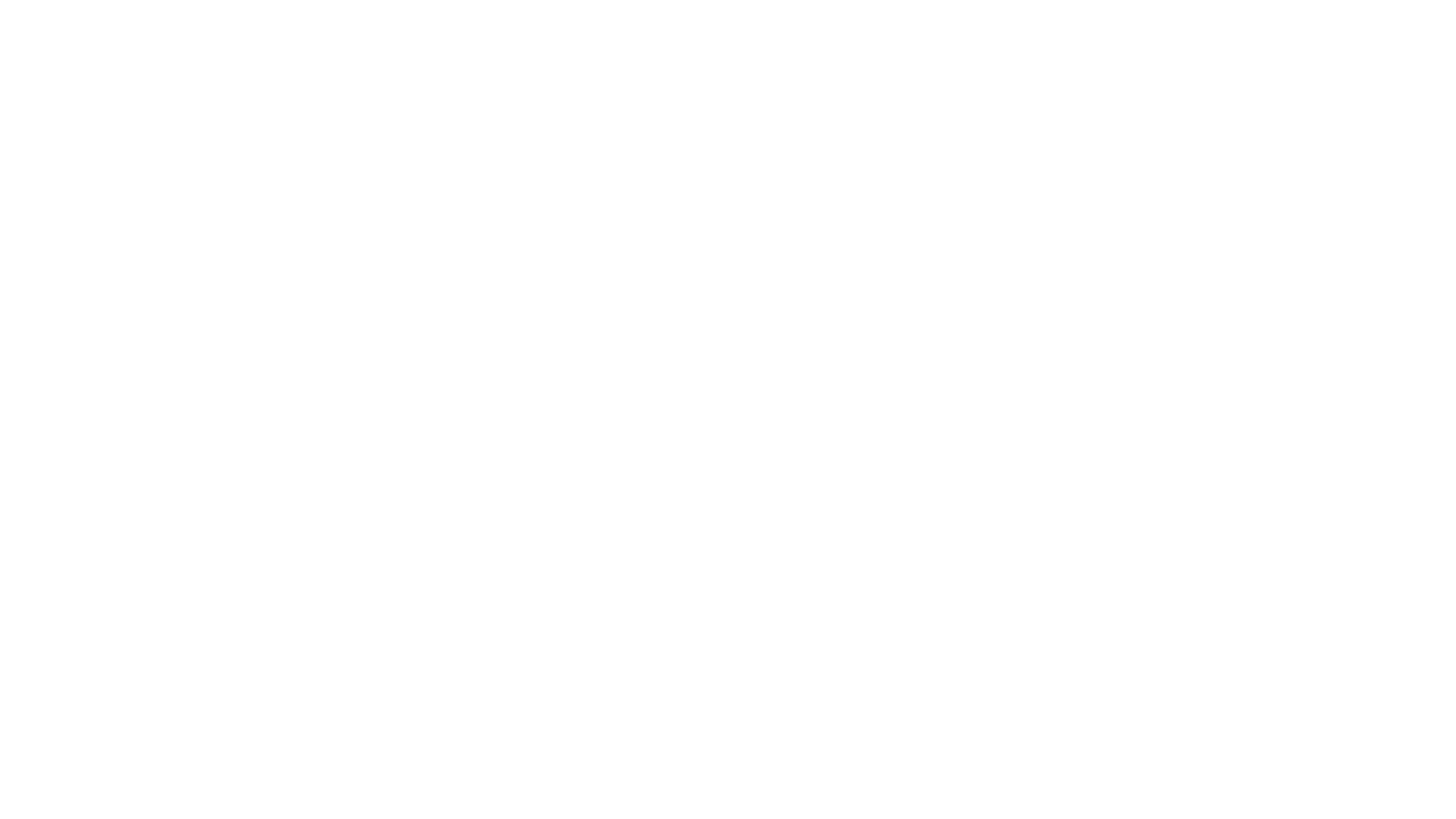 TYPES OF MARKET RESEARCH (Secondary)
Desk research has the following advantages and disadvantages
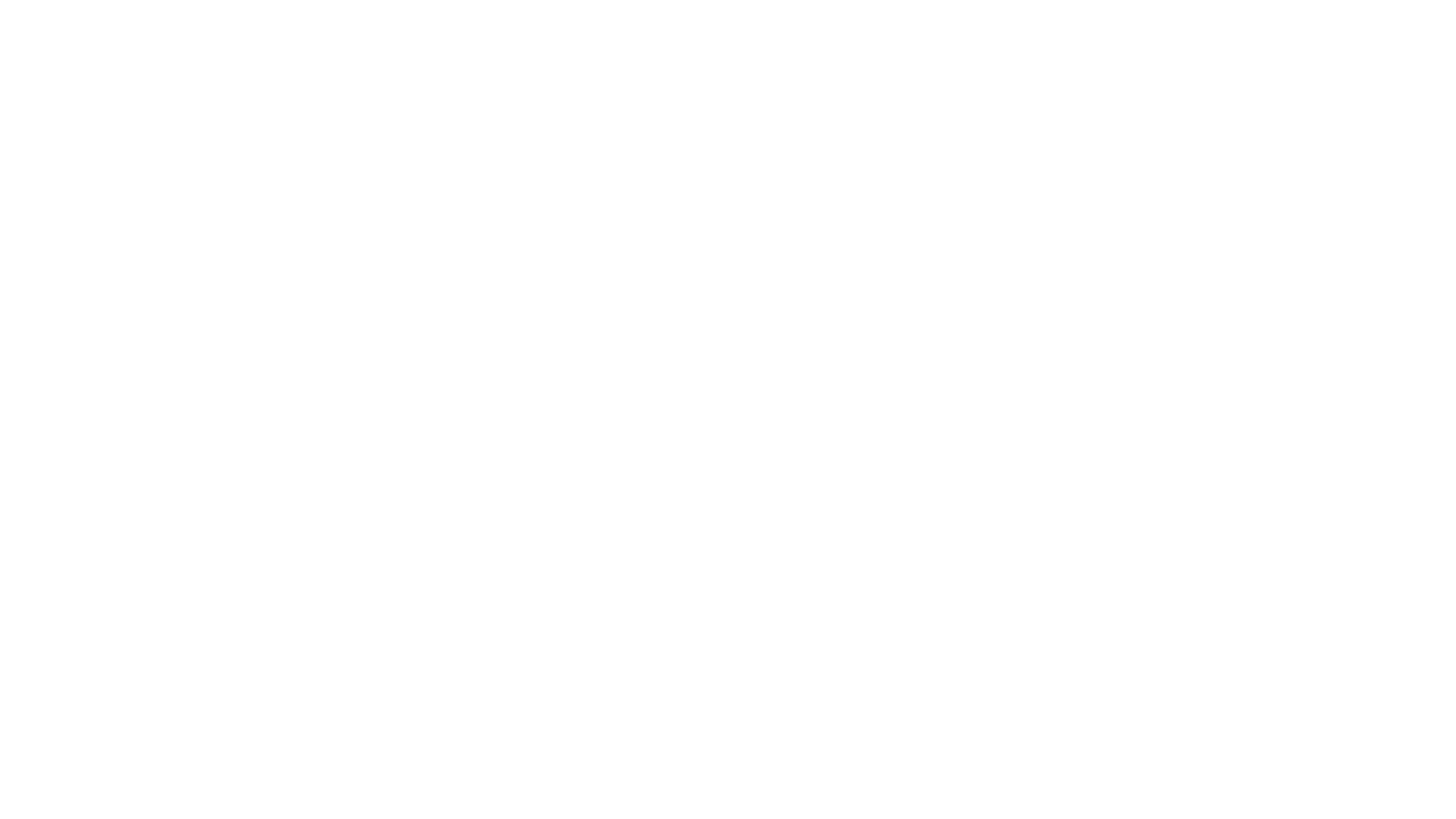 USES OF MARKET RESEARCH
Market research is used by the a business sin the following ways

To identify the market
To identify what the customer needs and product a product to satisfy those needs
To see what the customer want in the future
To find out why the sales are declining
To investigate new markets